2015 History & Social Science Standards of LearningFall Institute
October 3, 2016 – Abingdon
October 4, 2016 – Danville
October 11, 2016 – Staunton
October 17, 2016 - Herndon
October 18, 2016 – Fredericksburg
October 24, 2016 – Roanoke
November 3, 2016 – Richmond
November 14, 2016 – Newport News
1
2
[Speaker Notes: Welcome and introduce Betsy and Jill.  Ask each to say something.
There will be CHANGE placards on the tables.  Ask participants to choose one that they most identify with.  Do not discuss why, but just choose the one that speaks to them the most.  There should be two of each type on the table.]
What’s happening today . . .
Opening Session
Information Sources at Work
Working Lunch
Breakout Sessions
3
Opening Session
Review and Revision of the History and Social Science Standards of Learning
Literacy Connections
Supporting Documents, Resources, and Professional Development
4
[Speaker Notes: What you will find is that we will be going backwards to move forward.  I will show you where we have come from to help you understand why we are where we are today and what you will be doing to move us forward this fall.]
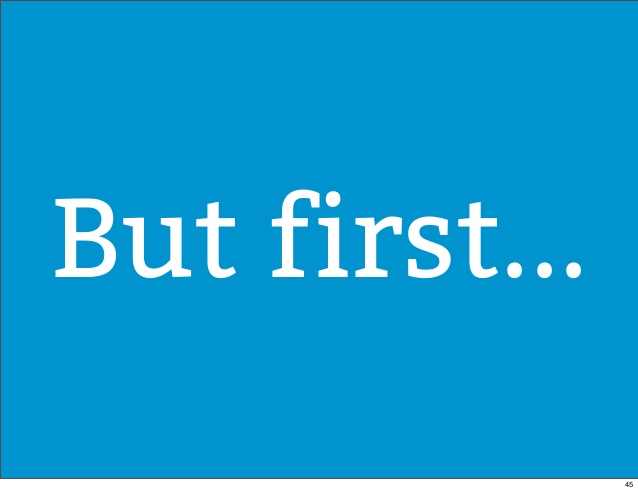 5
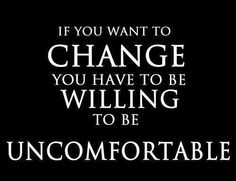 [Speaker Notes: Stop!  Discussion about the fact that changes have been made and that there will be a level of uncomfortableness that may occur.  
Use a personal example as a model.  
Have a place where we would like to be when it comes to history and social science education.  
Have the person who selected stand and discuss with their table why they choose this placard.  Each person has one minute.]
Review and Revision of the History and Social Science Standards of Learning
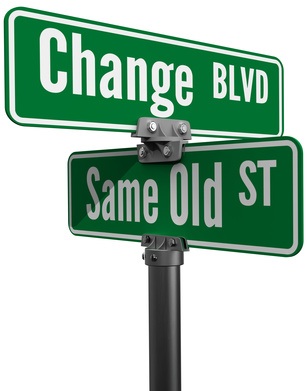 7
[Speaker Notes: Although it will be uncomfortable, we can remain on Same Old Street or move to Change Blvd]
Goal of the History and Social Science Standards of Learning
The study of history and social science is vital in promoting a civic-minded, democratic society. 
All students need to know and understand our national heritage in order to become informed participants in shaping our nation’s future.
8
Code of Virginia
9
[Speaker Notes: Establishing standards for history and social science is written in the Code of Virginia.]
Code of Virginia
§ 22.1-253.13:1. Standard 1. Instructional programs supporting the Standards of Learning and other educational objectives.
The Board of Education shall establish educational objectives known as the Standards of Learning, which shall form the core of Virginia's educational program, and other educational objectives, which together are designed to ensure the development of the skills that are necessary for success in school and for preparation for life in the years beyond.
Code of Virginia
§ 22.1-253.13:1. Standard 1. Instructional programs supporting the Standards of Learning and other educational objectives.
The Board of Education shall establish educational objectives known as the Standards of Learning, which shall form the core of Virginia's educational program, and other educational objectives, which together are designed to ensure the development of the skills that are necessary for success in school and for preparation for life in the years beyond.
The Board of Education shall establish educational objectives known as the Standards of Learning
[Speaker Notes: The standards therefore belong to the Virginia Board of Education.]
Code of Virginia
§ 22.1-253.13:1-2. The Board of Education shall establish a regular schedule, in a manner it deems appropriate, for the review, and revision as may be necessary, of the Standards of Learning in all subject areas. Such review of each subject area shall occur at least once every seven years. Nothing in this section shall be construed to prohibit the board from conducting such review and revision on a more frequent basis.
[Speaker Notes: Based upon the Code of Virginia, review and revisions as may be necessary of the Standards of Learning for each subject area, occur every seven years.  The Code does allow for the BOE to call for more frequent review and revision if needed.]
Review and Revision Schedule
13
January 2014 – March 2015
Revised the 2008 History and Social Science Standards of Learning
Committees were convened to review and revise the Standards
The proposed History and Social Science Standards of Learning was taken to the Virginia Board of Education for first review
 Public comment period followed

March 2015
     Virginia Board of Education approved 2015 History and Social Science Standards of Learning

Summer 2015
Committees convened to review and revise the Curriculum Framework
14
[Speaker Notes: Process for reviewing and revising of the history and social science Standards of Learning was a two year process.]
Fall 2015
     The proposed History and Social Science Standards of Learning Curriculum Framework went to the Virginia Board of Education for first review. Public comment period followed.

Winter 2016
Virginia Board of Education approved 2015 History and Social Science Standards of Learning Curriculum Framework

July 2016
Virginia Department of Education posted 2015 History and Social Science Standards of Learning and Curriculum Framework
15
[Speaker Notes: Review the process verbally- committees, regional representation, over 1100 comments submitted, public hearings, involvement with External Committees: historians, museums, and other entities with history and social science interest]
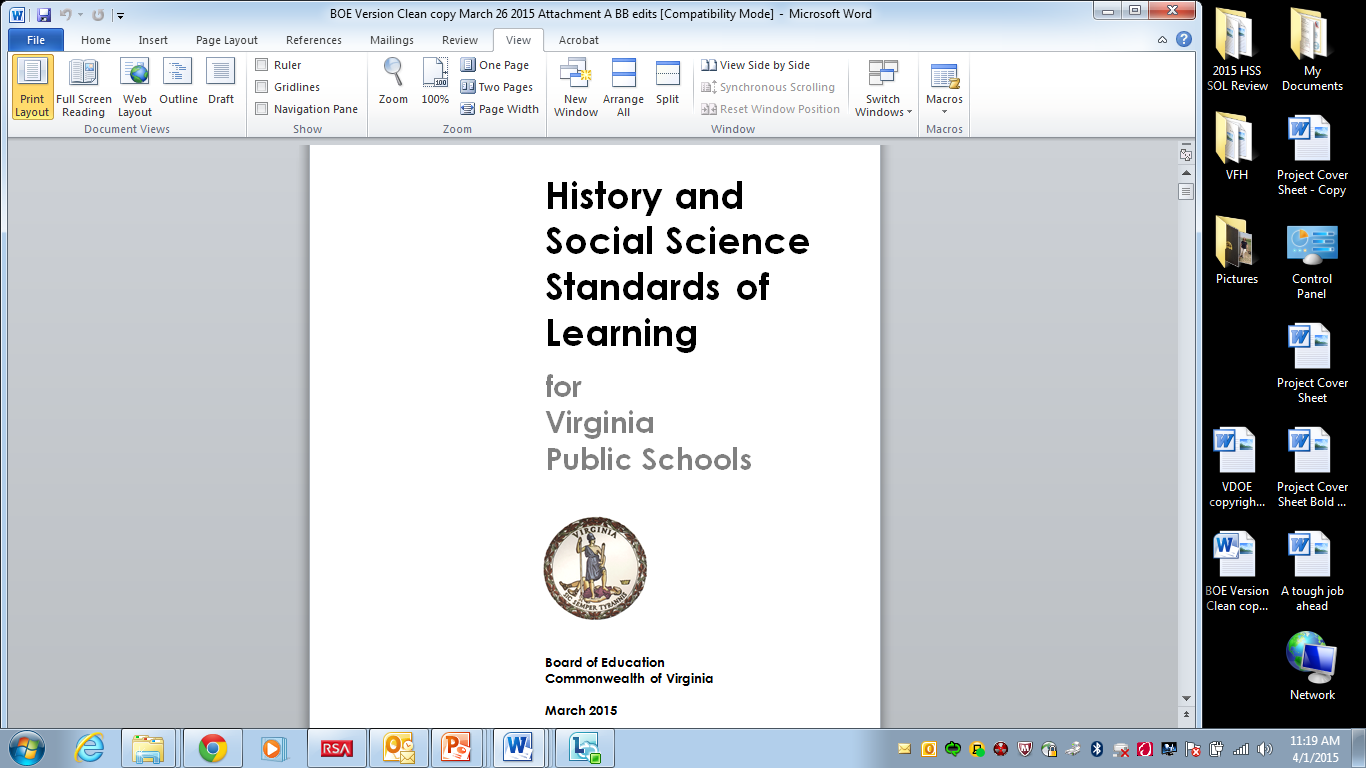 16
[Speaker Notes: The Preface outlines or provides an introduction to the Standards, the process used and an overview as to how the contents within should be used.]
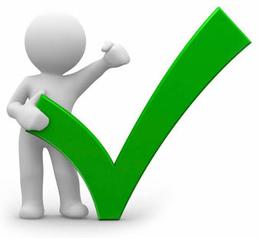 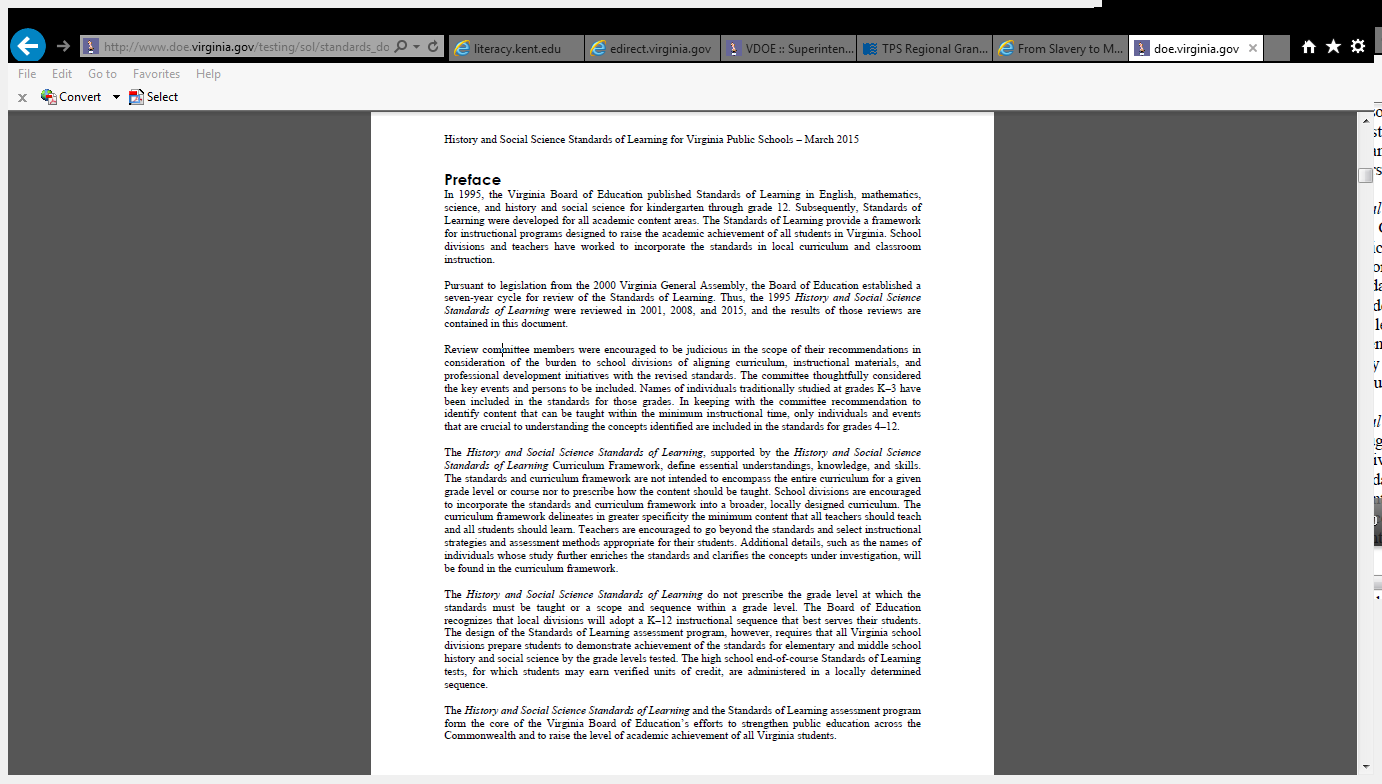 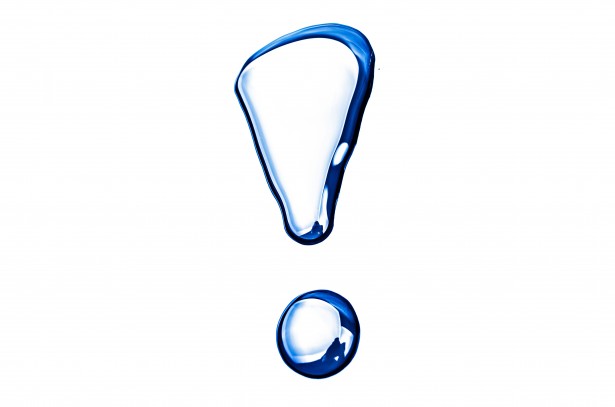 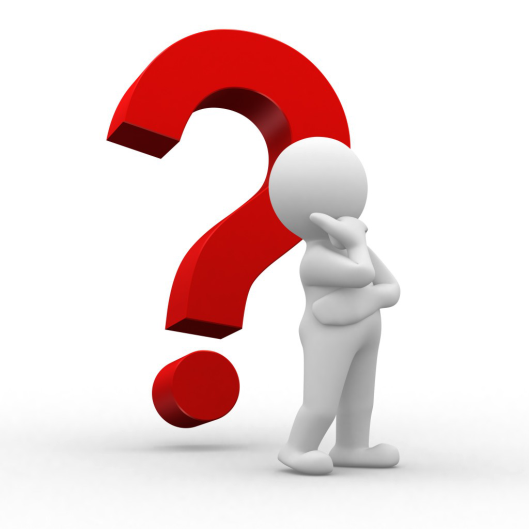 17
[Speaker Notes: Mark the text-
Understand
Surprised
Questions about]
The History and Social Science Standards of Learning, supported by the History and Social Science
Standards of Learning Curriculum Framework, define essential understandings, knowledge, and skills.  The standards and curriculum framework are not intended to encompass the entire curriculum for a given grade level or course nor to prescribe how the content should be taught. School divisions are encouraged to incorporate the standards and curriculum framework into a broader, locally designed curriculum.
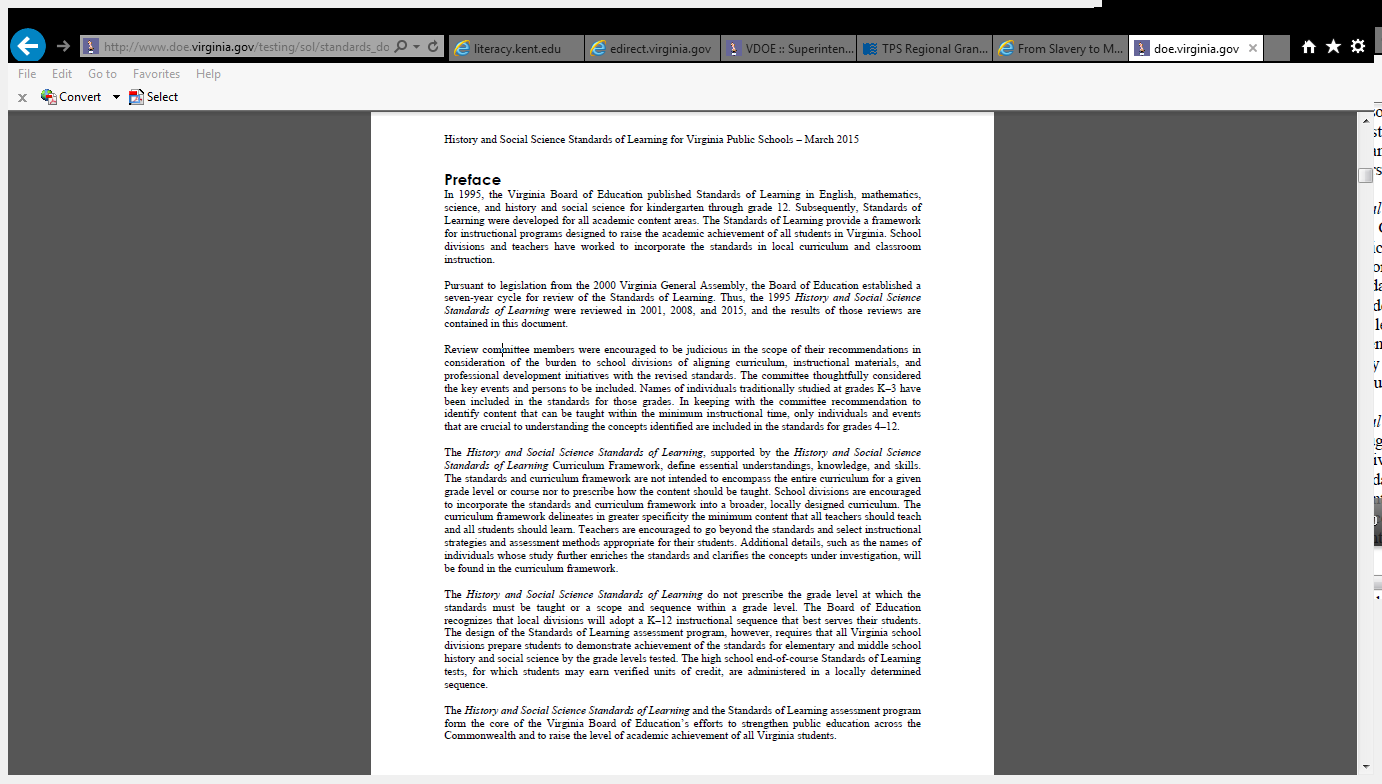 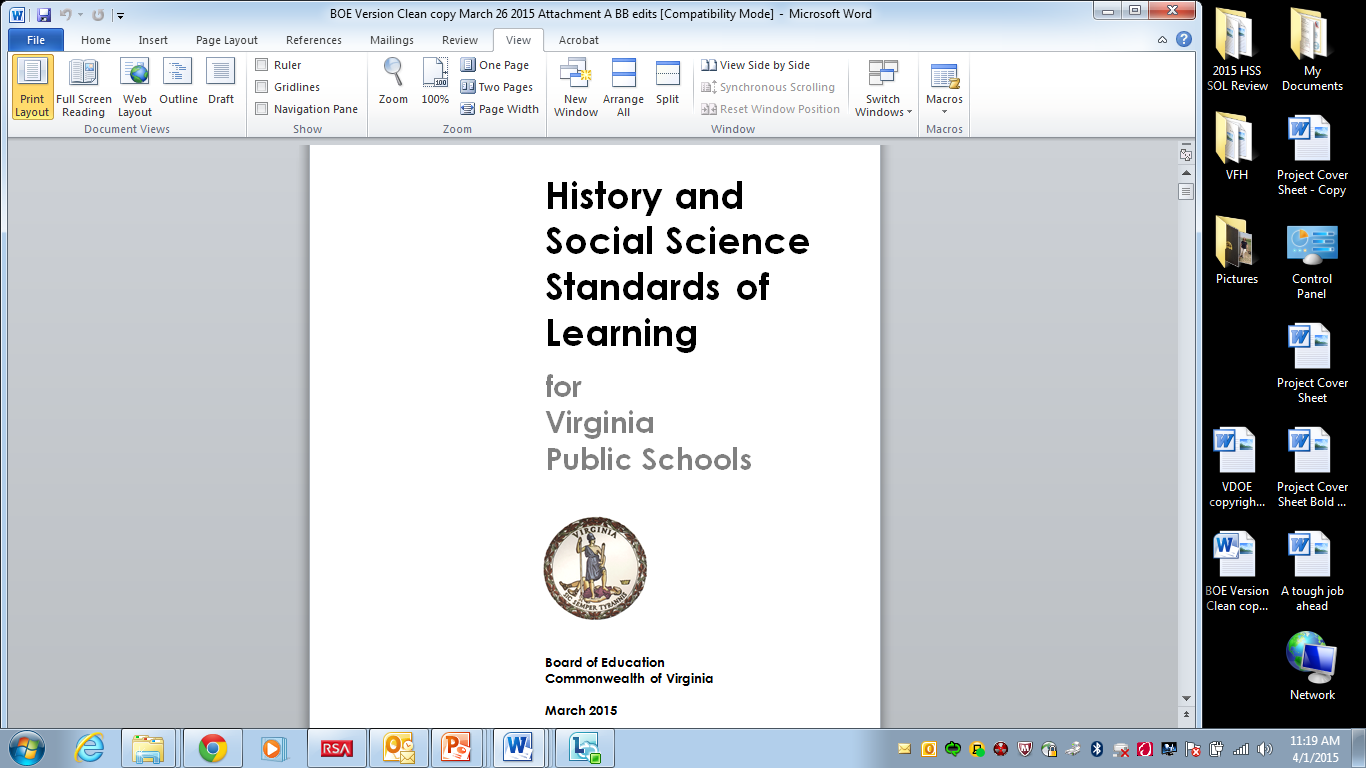 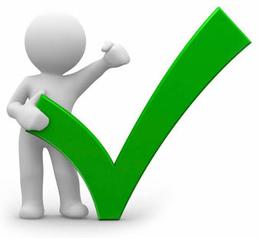 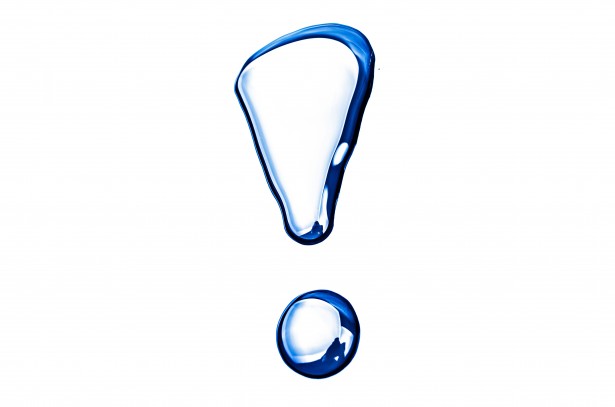 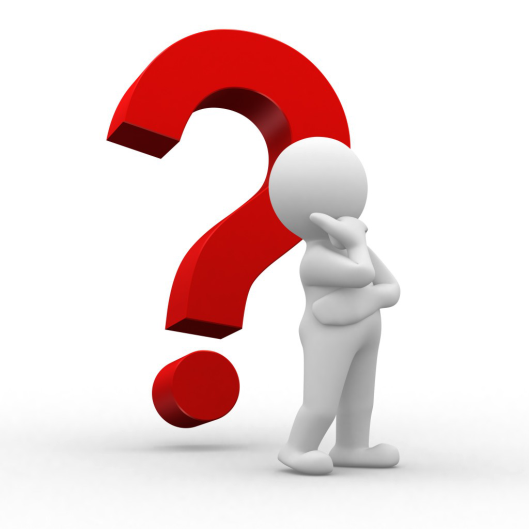 18
[Speaker Notes: Although the Standards and the Curriculum Framework is very dense in content, it is the responsibility of the local school division use the standards to develop a broader, locally designed curriculum.]
Overview of Revisions
Increased Emphasis on the Skills in the 
2015 History and Social Science Standards of Learning

History and social science skills are a key component to understanding historical, geographic, political, and economic events or trends. They are the tools used 
to increase student understanding of the  history and social science curriculum;
to guide the focus of instruction for each standard;
to indicate what the student should be able to do; and
to be incorporated in all history and social science content instruction.
19
[Speaker Notes: The skills will not be assessed in isolation, rather they will be assessed as part of the content in the History and Social Science Standards of Learning.]
It starts with the . . .
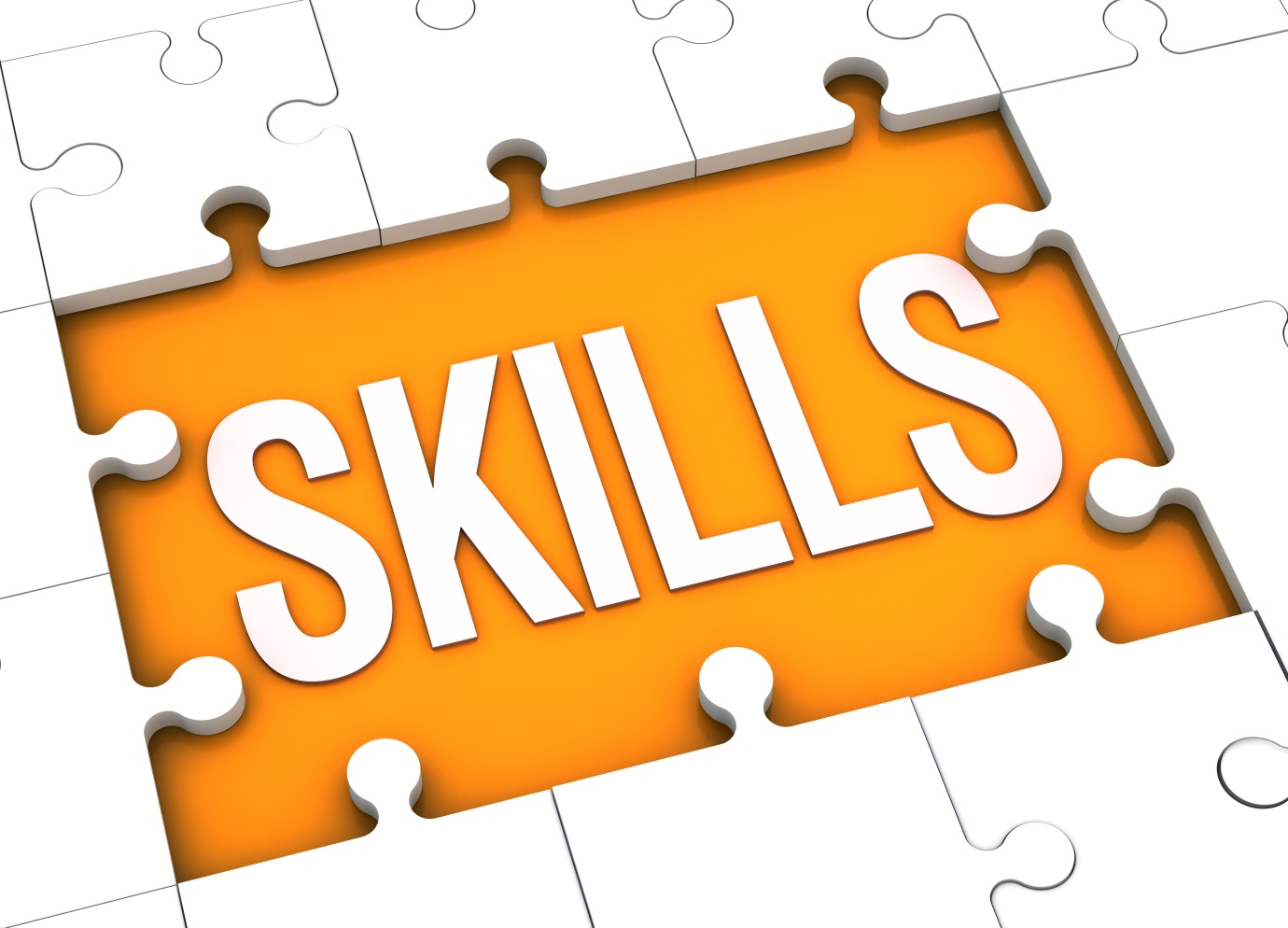 20
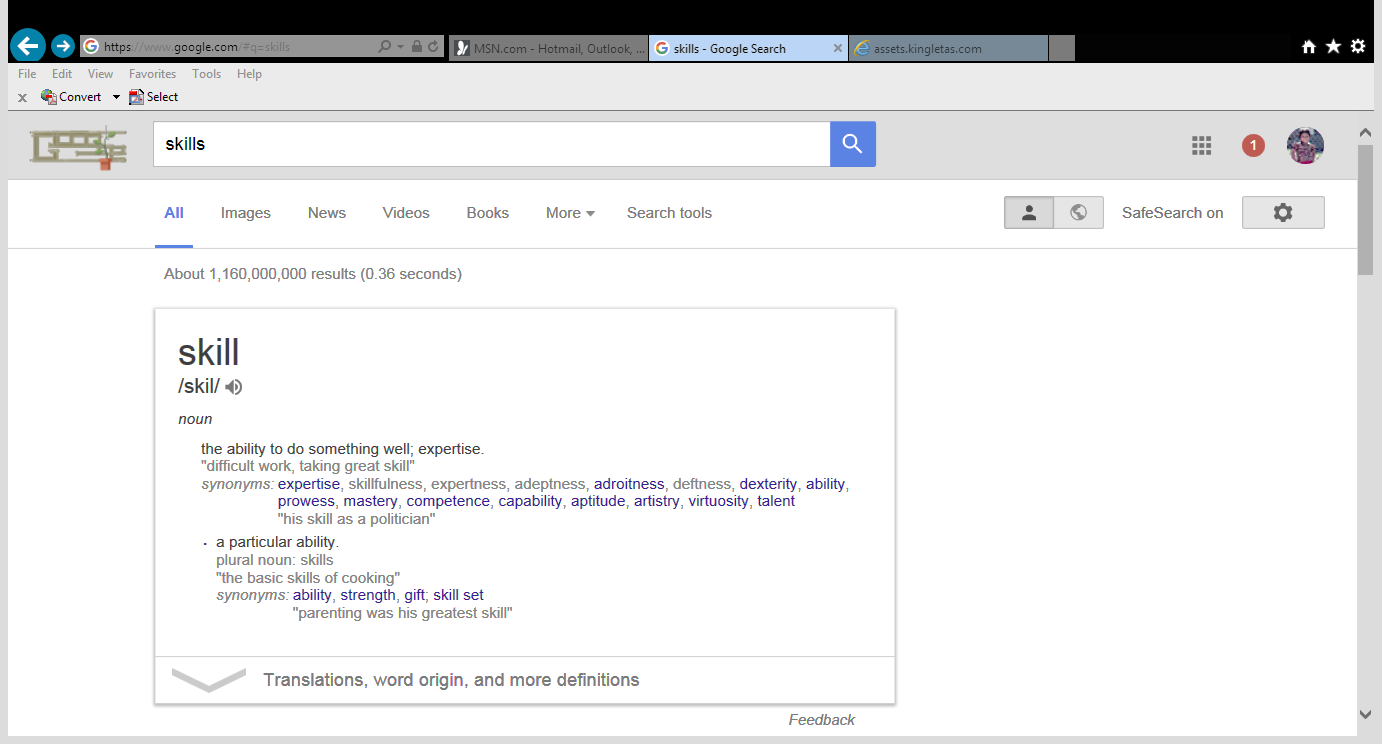 21
Overview of Revisions
Skills have always existed in the K-3 courses and the 2015 review spells out the skills for each of the K-3 courses. The skills define the expectations and will assist teachers as they plan their instruction.
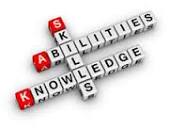 22
Skills

K.1 The student will demonstrate skills for historical thinking, geographical analysis, economic decision making, and responsible citizenship by

viewing artifacts and primary and secondary sources to develop an understanding of history;
using basic map skills to support an understanding of the community;
gathering and classifying information, sequencing events, and separating fact from fiction to improve understanding of the community;
asking appropriate questions to solve a problem;  
comparing and contrasting people, places, or events;
recognizing direct cause-and-effect relationships;
making connections between past and present;
using a decision-making model to make informed decisions;
practicing good citizenship skills while collaborating, compromising, and participating in classroom activities; and
developing fluency in content vocabulary and comprehension of oral, written, and visual sources.
viewing artifacts and primary and   secondary sources to develop an understanding of history;
23
[Speaker Notes: Point out that the verb or the “action” changes depending upon the level.  Students have opportunity to practice the skill at different levels also.]
Skills

VS.1 The student will demonstrate skills for historical thinking, geographical analysis, economic decision making, and responsible citizenship by

analyzing and interpreting artifacts and primary and secondary sources to understand events in Virginia history;
analyzing the impact of geographic features on people, places, and events to support an understanding of events in Virginia history;
interpreting charts, graphs, and pictures to determine characteristics of people, places, or events in Virginia history;  
recognizing points of view and historical perspectives;
comparing and contrasting ideas and cultural perspectives in Virginia history;
determining relationships with multiple causes or effects in Virginia history; 
explaining connections across time and place;
using a decision-making model to identify costs and benefits of a specific choice made;
practicing good citizenship skills and respect for rules and laws while collaborating, compromising, and participating in classroom activities; and
investigating and researching to develop products orally and in writing.
analyzing and interpreting artifacts and primary and secondary sources to understand events in Virginia history;
24
Skills

WHII.1	The student will demonstrate skills for historical thinking, geographical analysis, economic decision making, and responsible citizenship by
synthesizing evidence from artifacts and primary and secondary sources to obtain information about events and life in world history;
using geographic information to determine patterns and trends in world history;
interpreting charts, graphs, and pictures to determine characteristics of people, places, or events in world history;
evaluating sources for accuracy, credibility, bias, and propaganda;
comparing and contrasting historical, cultural, economic, and political perspectives in world history;
explaining how indirect cause-and-effect relationships impacted people, places, and events in world history;
analyzing multiple connections across time and place;	
using a decision-making model to analyze and explain the incentives for and consequences of a specific choice made;
identifying the rights and responsibilities of citizens and ethical use of materials and  intellectual property; and
investigating and researching to develop products orally and in writing.
synthesizing evidence from artifacts and primary and secondary sources to obtain information about events and life in world history;
25
Skills Progression Chart
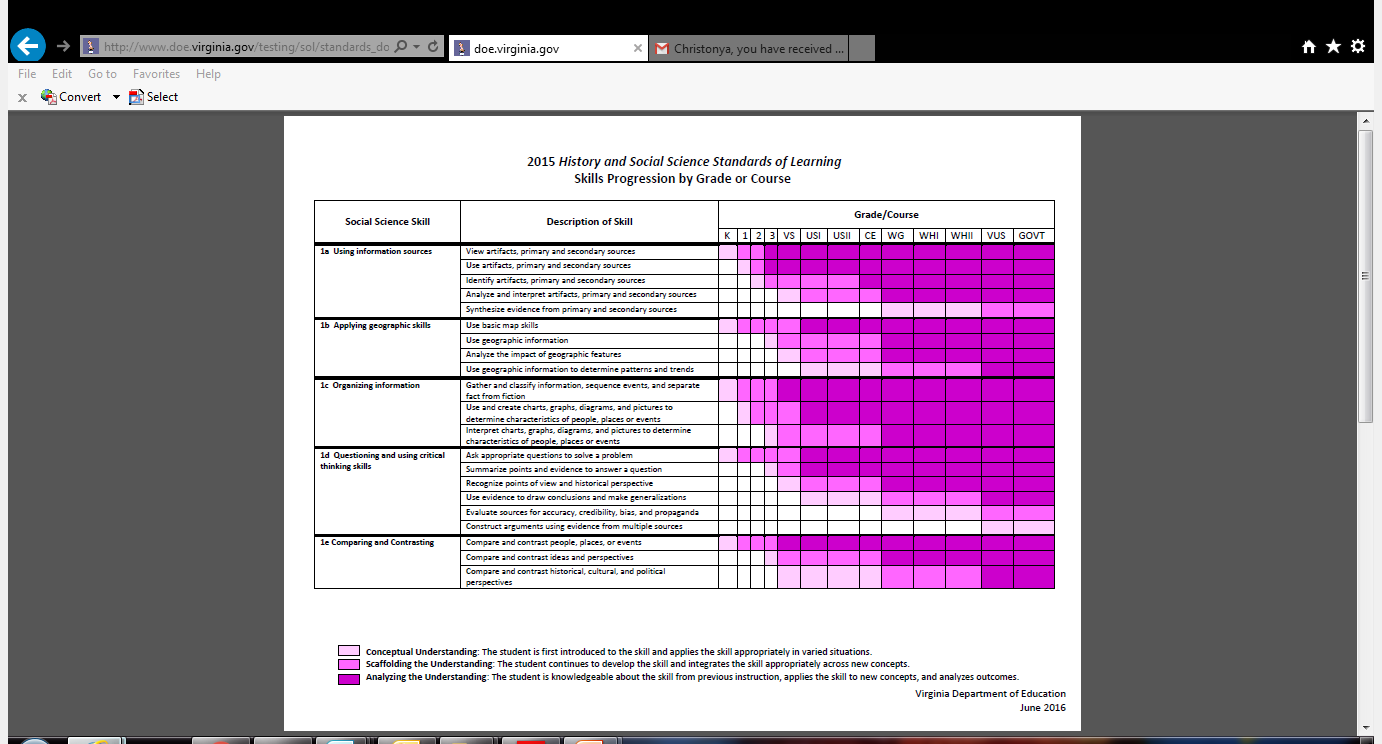 [Speaker Notes: Discuss the benefits and barriers of a skills progression chart.  Develop strategies to overcome barriers.]
Skills Progression Chart
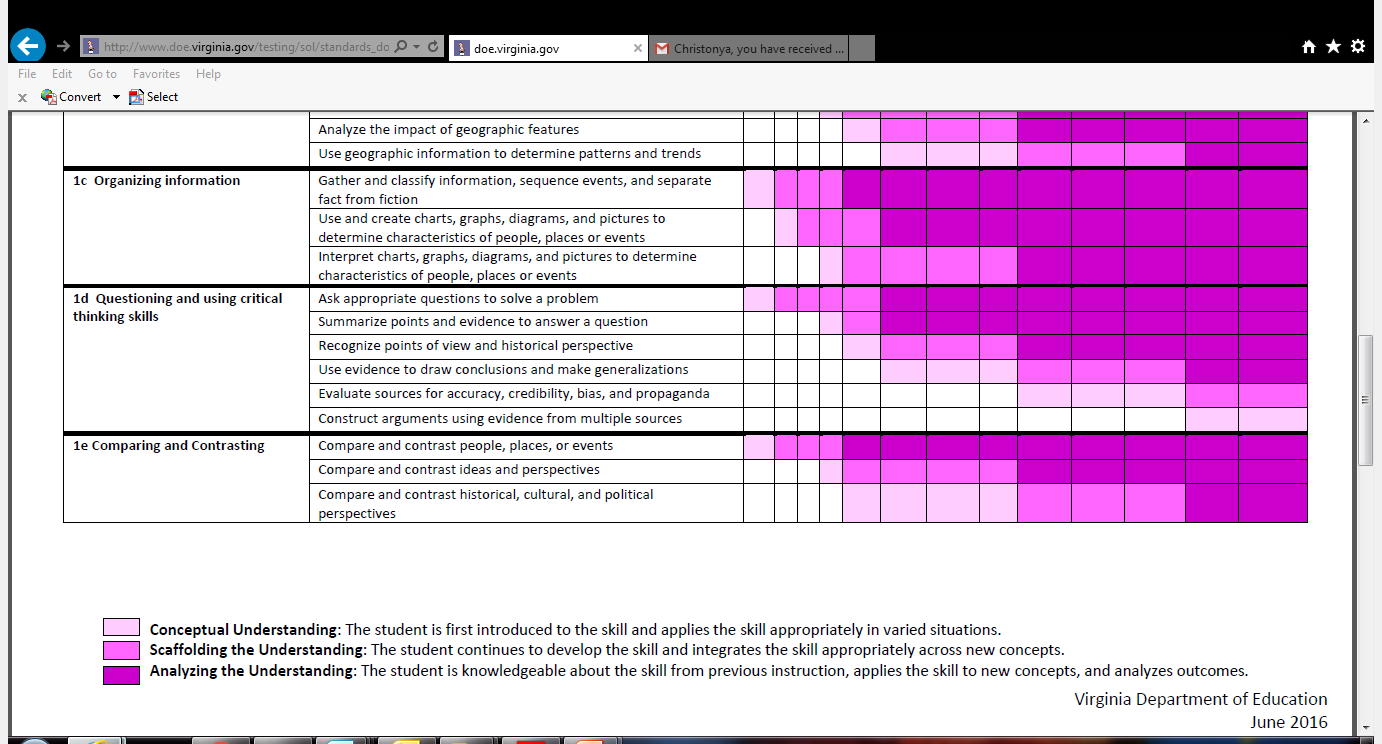 Conceptual Understanding
Scaffolding the Understanding
Analyzing the Understanding
Overview of the Revisions
Beginning with USI-
There is now an expectation that students move from “demonstrate knowledge” to “apply social science skills” to the content.
28
[Speaker Notes: This change can be found in the  lead-in statements of each standard beginning with the course- United States History to 1865 and continuing through Virginia and United States Government.]
Overview of the Revisions
Kindergarten – Grade Three
This reflects widening the student’s sphere of learning.  It illustrates a progression from the local community to the Commonwealth of Virginia, moving towards a focus on the United States of America and then expanding to a focus on ancient world cultures.
29
Overview of the Revisions
Virginia Studies, United States History to 1865, United States History:  1865 to the Present, and Civics and Economics
Updated to reflect current events.
30
Overview of the Revisions
World Geography
WG.4 (2008) was expanded into separate standards organized by regions.

World History and Geography courses
Content added to explore a global focus.
31
Overview of the Revisions
Virginia and United States History  
Content added to fill gaps and reflect a more diverse history

Virginia and United States Government  Content removed that was duplicated in Economics and Personal Finance
32
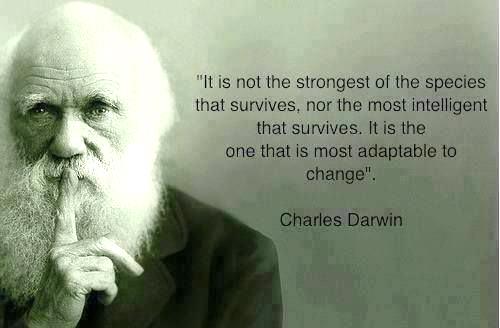 CURRICULUM FRAMEWORK
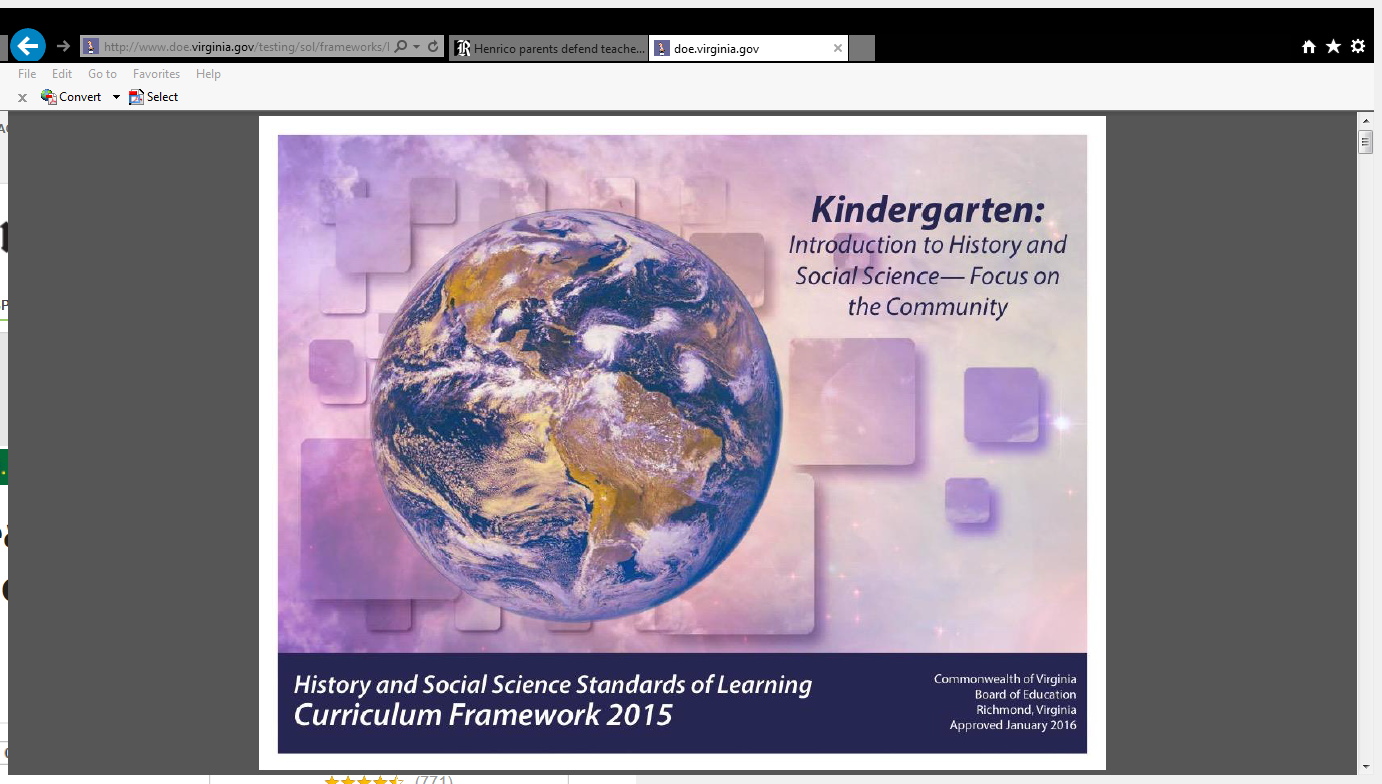 34
Curriculum Framework
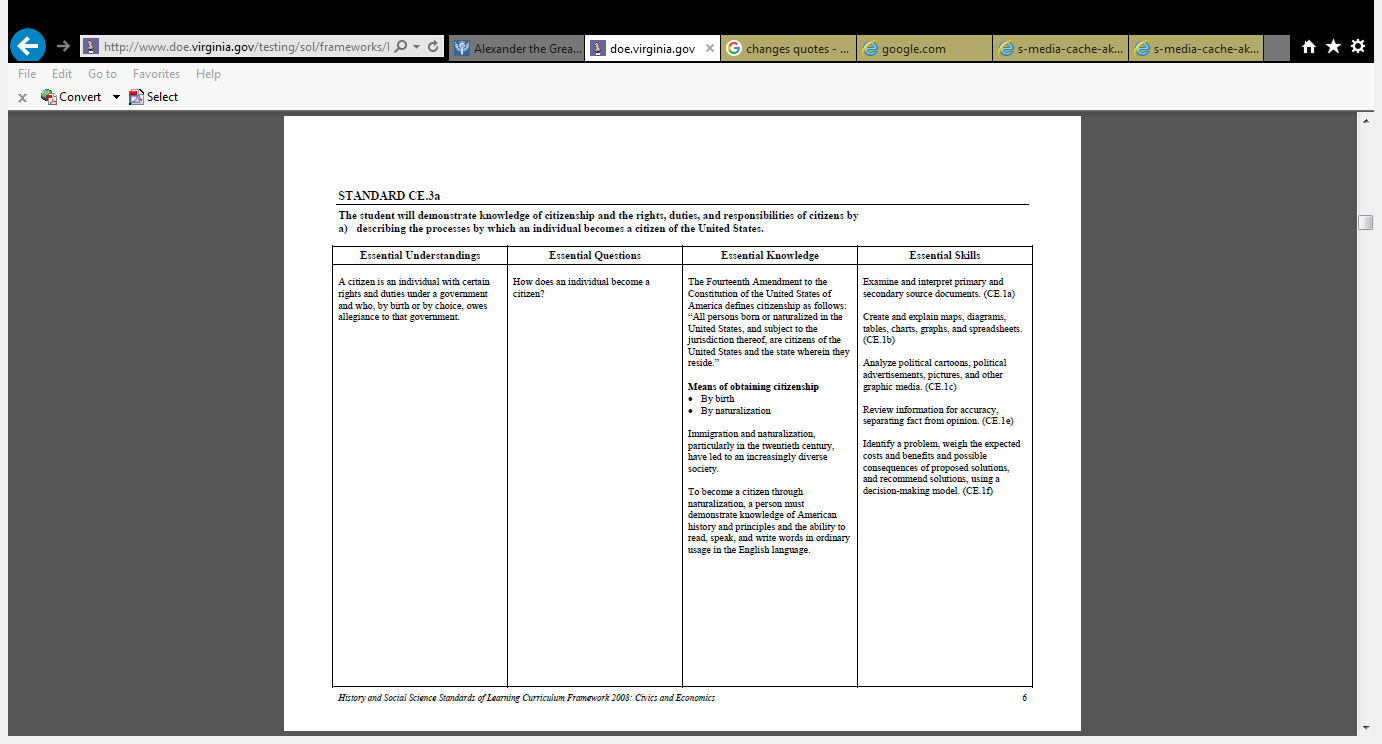 Four Columns
35
[Speaker Notes: 2008 Standards provided for four columns giving teachers specific questions and skills to teach each Standard.]
Curriculum Framework
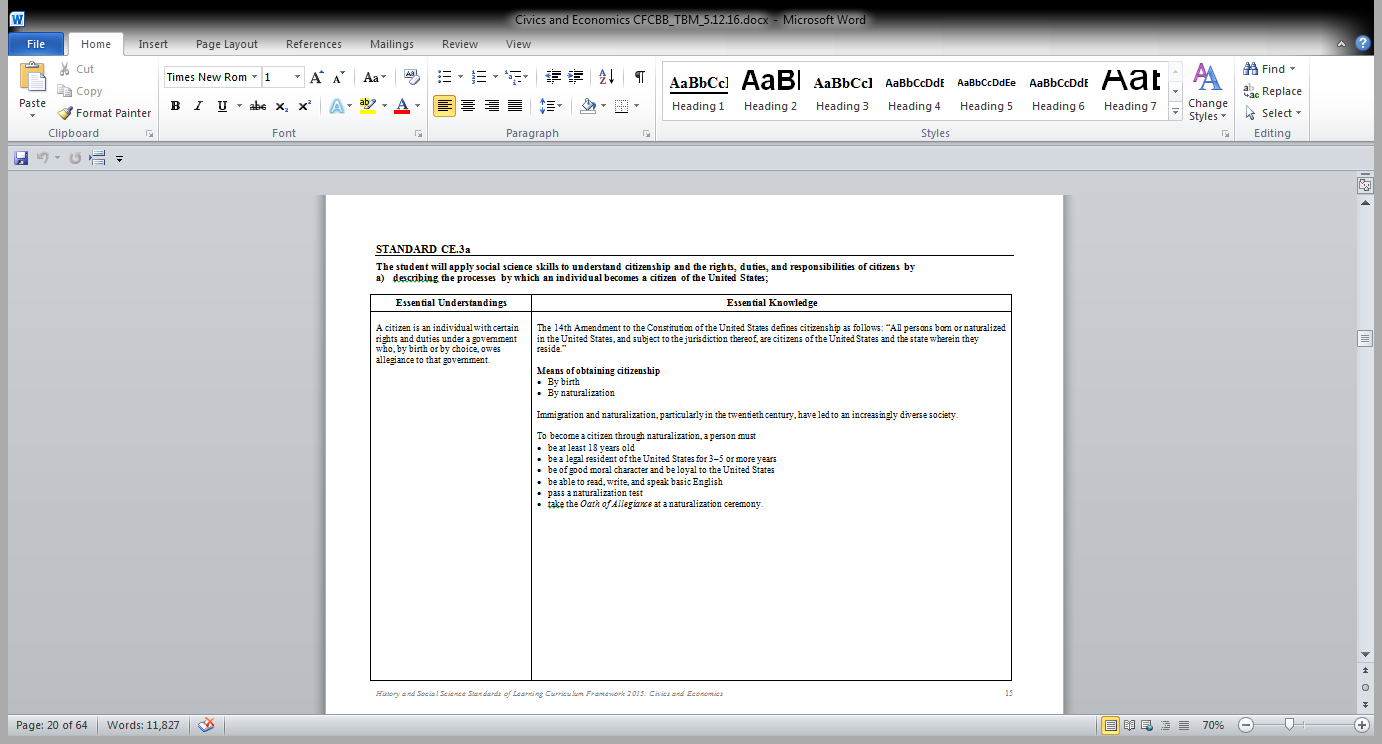 Two Columns
36
[Speaker Notes: Revision Committee members, public comment, and External Committee input suggested eliminating two columns to provide autonomy to develop relevant questions and determine which social science skills best supported making connections and understanding content.]
Experiences for Essential Skills
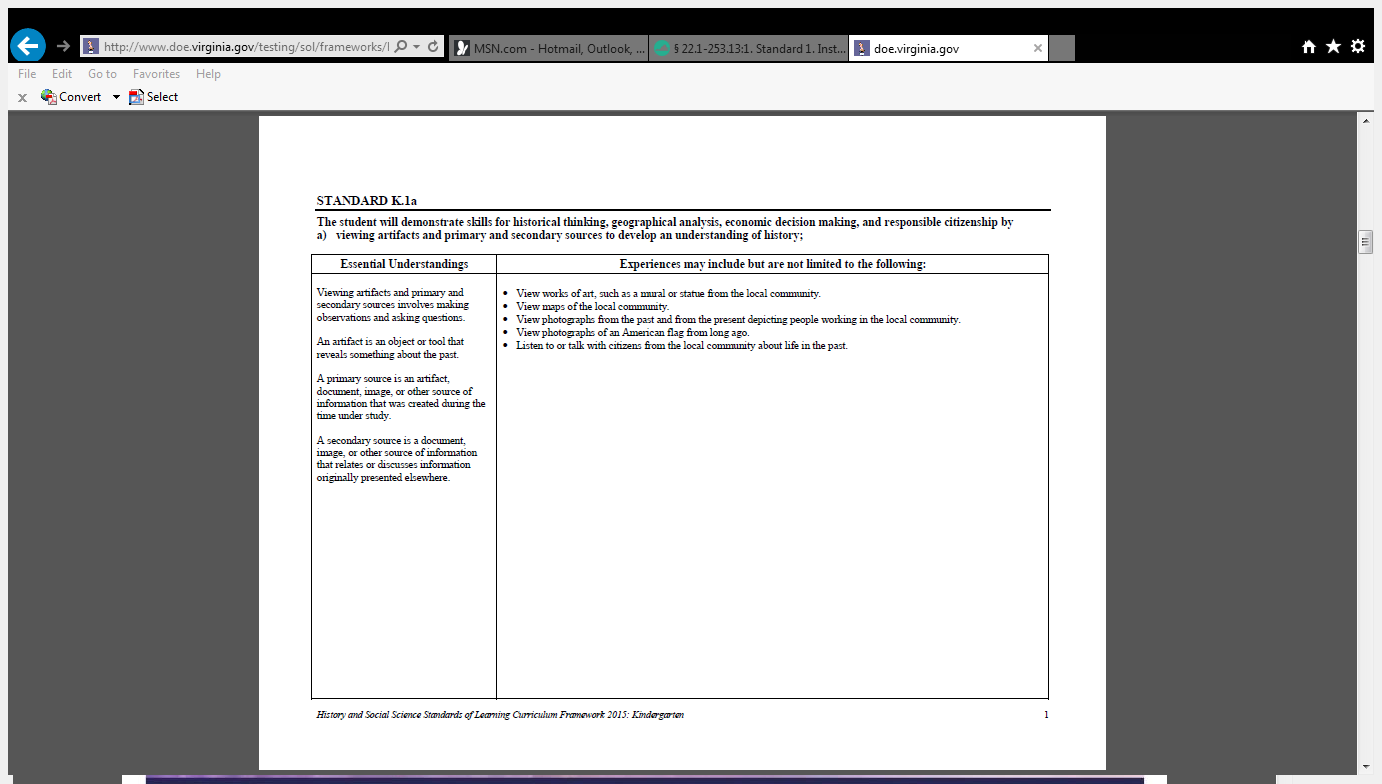 What are Experiences?
37
[Speaker Notes: Bring attention to the Experiences and describe what they are and how they can be used. 
Provide teachers with “experiences” and give them an opportunity to:
discuss what they are and how they can be used; and 
develop their own to share with the group.]
The experiences should be –
engaging, 
rigorous with higher level thinking questions, 
relevant                                       (connecting time periods, places, and events to the present day).
Experiences
Are . . .
Are NOT. . .
Engaging- promoting discussion, collaboration, and understanding
Opportunities to practice social science skills using various content
Varied throughout the lesson to help students make connections
Worksheets
Specific to one Standard, topic, or course
39
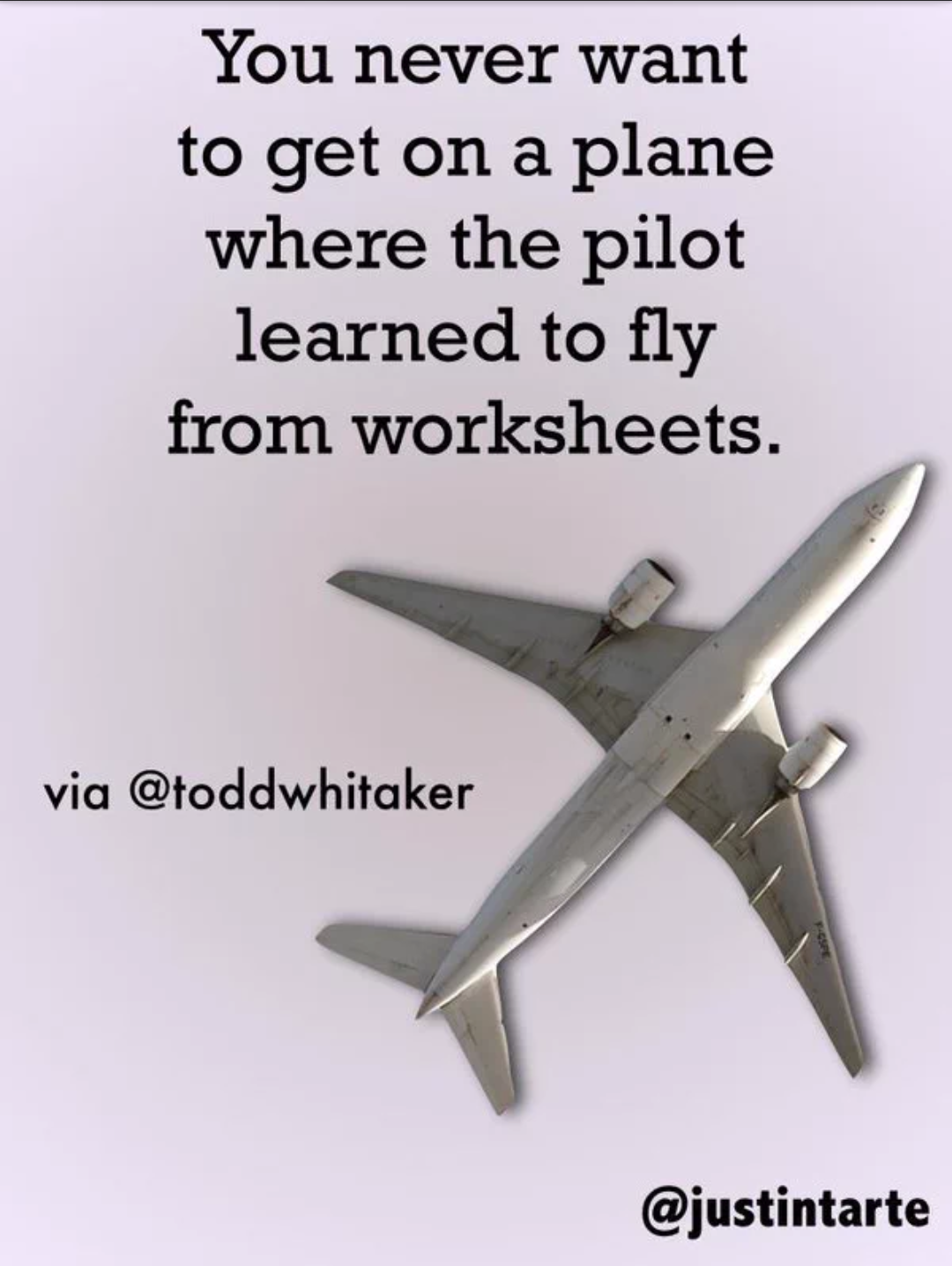 Just a thought . . .
ResourcesStrike Through Documents
The strikethrough documents enable teachers, schools, and divisions to compare the revisions and changes to the 2008 and 2015 History and Social Science Standards of Learning.

Final Review of Proposed History and Social Science Standards of Learning

Proposed Curriculum Framework for 2015 History and Social Science Standards of Learning
Crosswalk
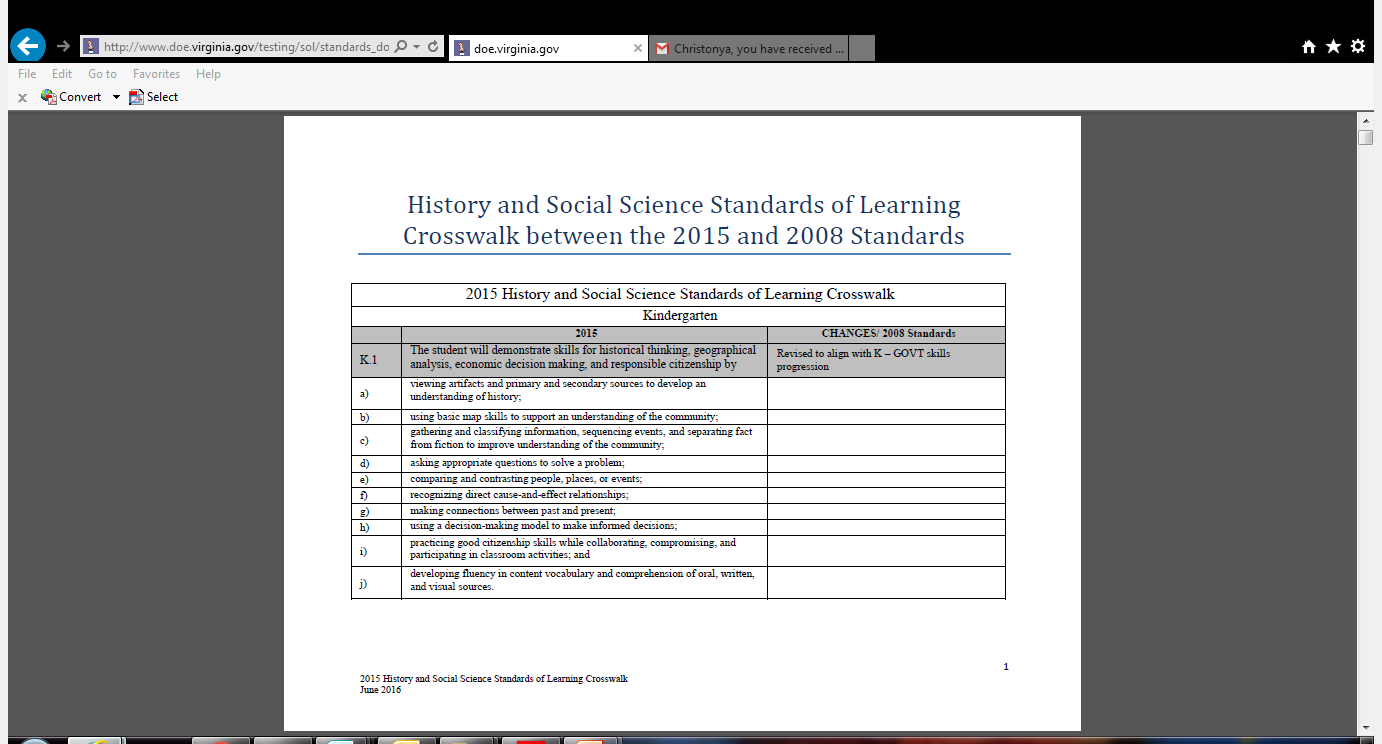 [Speaker Notes: The Crosswalk replicates the information provided in the Final Review of Proposed History and Social Science Standards of Learning, but in chart form.]
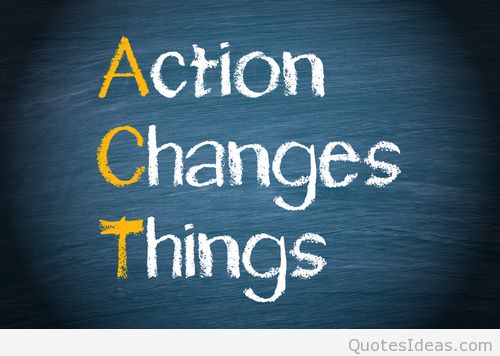 43
Think about . . .
Literacy Connections: 
English skills used in teaching
History and Social Science
New 
Collaboration and Integration
History and Social Science

Using Informational Sources
Applying Geographic Skills
Organizing Information
Questioning 
Comparing and Contrasting
Determining Cause & Effect
Making Connections
Exercising Civic Responsibility
Demonstrating comprehension
Reading 
Use text structures  such as type, headings, and graphics to predict and categorize information.
Use prior knowledge and background knowledge as context for new learning.
Identify questions to be asked.
Compare/contrast information about a topic in different selections.
Identify cause/effect relationships.
Identify and summarize supporting details.
Compare/contrast viewpoints.
[Speaker Notes: This slide shows the connection between the HSS skills and the English Standards of Learning.  Students are familiar with the skills addressed in HSS courses because all of their English courses are based on these skills.  Consider a partnership with your English teacher across the hall.  Collaboration between disciplines will only enhance learning and provide for a deeper understanding of concepts, skills, and content.]
Teaching Literacy Through History
46
[Speaker Notes: Several professional resources on teaching literacy through history.]
The Connection Between Literacy and History
47
[Speaker Notes: An article on the connection between literacy and history.]
NCTE Content Literacy Resources
48
[Speaker Notes: The National Council for Teachers of English resource page for disciplinary literacy.  Links will lead to professional development videos, books, and journals for further study on the topic.]
Literacy is a shared responsibility.
49
English SOL Institute Presentations & Lessons
2012:  Nonfiction reading, writing, research and media literacy
2013:  Using primary sources with the Library of Congress, vocabulary strategies, nonfiction reading, and persuasive writing
2014:  Nonfiction and fiction reading, writing, instructional strategies for English Language Learners and Students with Disabilities. 
2015:  Formative Assessment
Presentations and resources aimed at both elementary and secondary classrooms http://www.doe.virginia.gov/testing/sol/standards_docs/english/index.shtml
[Speaker Notes: Follow the links to the English SOL Institute materials from previous years. Each year had a different focus/concentration, but you’ll find materials that will work for your own professional development or for use in your classrooms.  2013 and 2015 will tie very nicely with the new HSS standards and skills.]
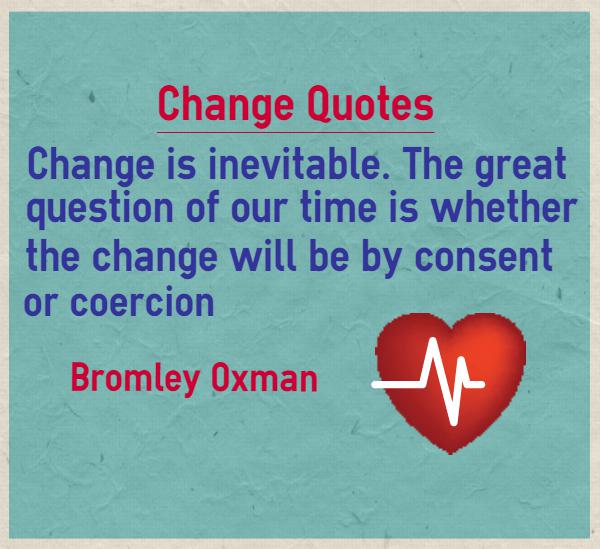 51
[Speaker Notes: Who does this speak to?]
Fall 
Institutes
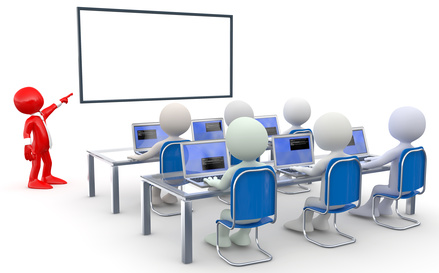 Today
53
As the 
2015 History and Social Science Standards of Learning 
are implemented, what should be the consistent message?
54
The addition of social science skills at every course were strengthened to prepare students for their next steps by providing an opportunity for teachers to . . .
55
. . . develop instructional lessons and activities that engage students with the content using the social science skills
    –Active Engagement
56
. . . teach for understanding rather than memorization
. . . effectively collaborate and integrate
57
. . . and provide exemplars that demonstrate  a deeper understanding and promote historical thinking through the application of knowledge and skills.
58
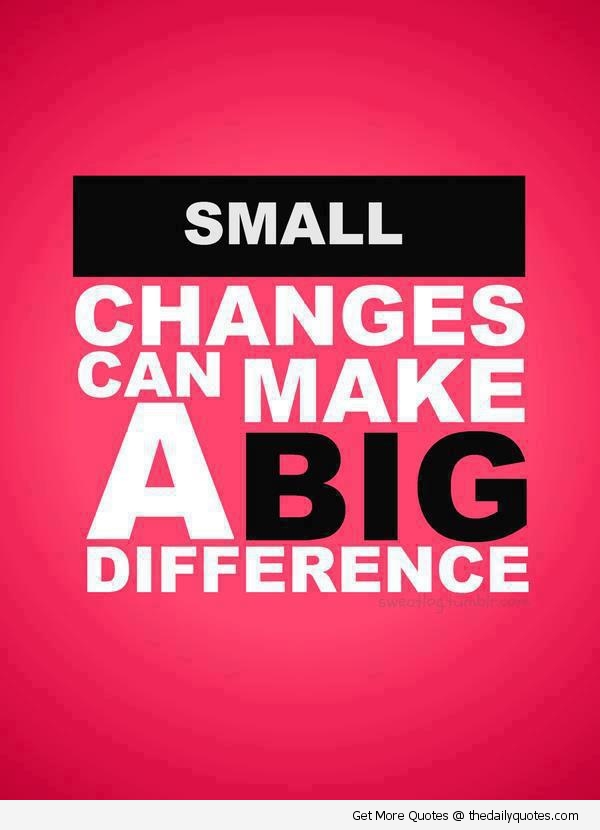 59
[Speaker Notes: Encourage teachers to make one small change in order to “change” their instructional delivery.]
Your thoughts . . .
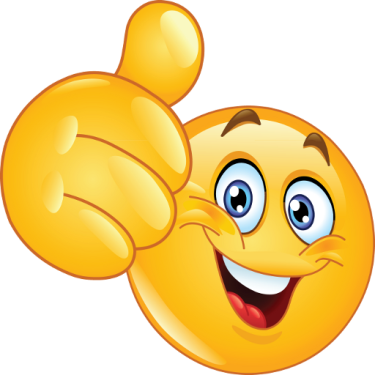 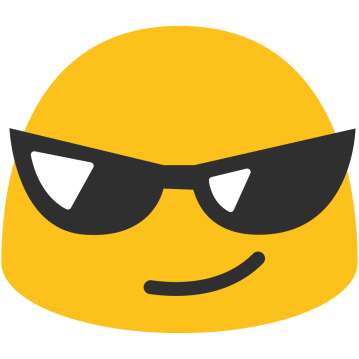 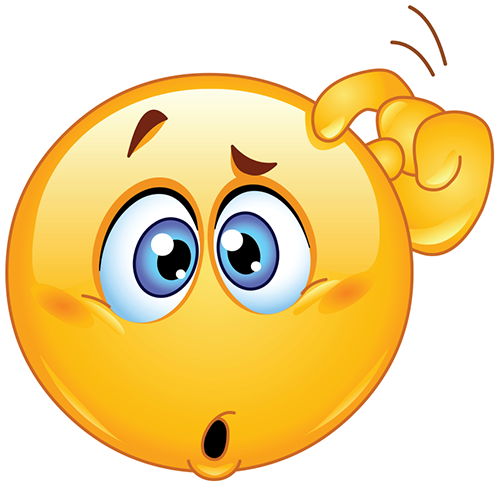 60
[Speaker Notes: Ideas that you are square with
Three points to summarize the revisions or the process
Questions still circling]
2015 History and Social Science SOL Institute Partners
61
2015 History and Social Science 
SOL Institute Steering Committee
62
2015 History and Social Science Teacher Trainers
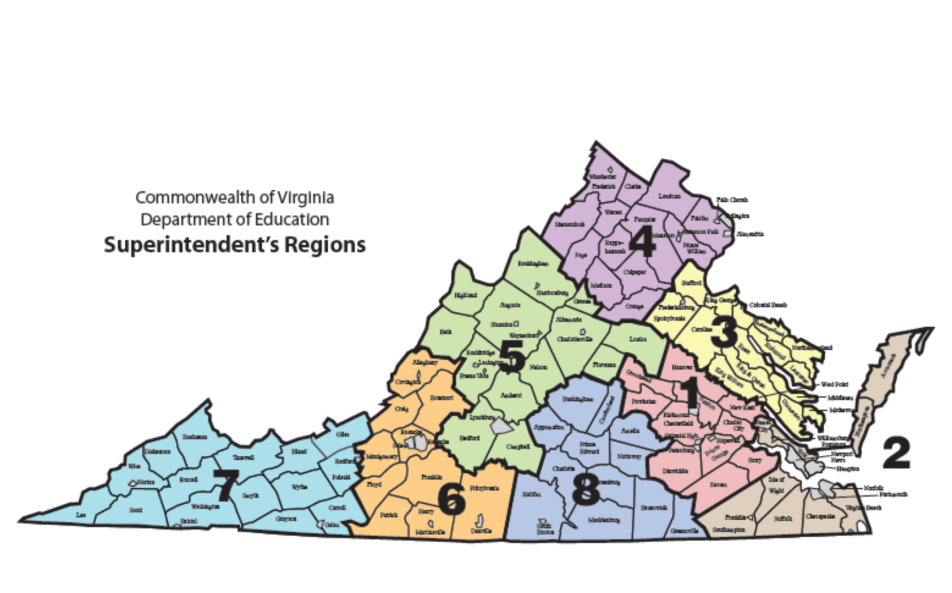 63
2015 History and Social Science Teacher Trainers
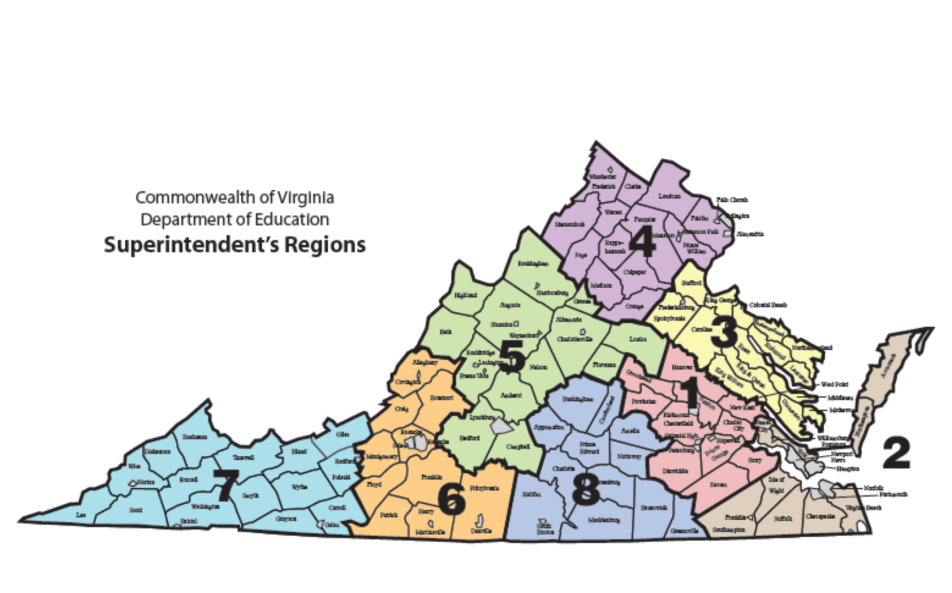 64
2015 History and Social Science Teacher Trainers
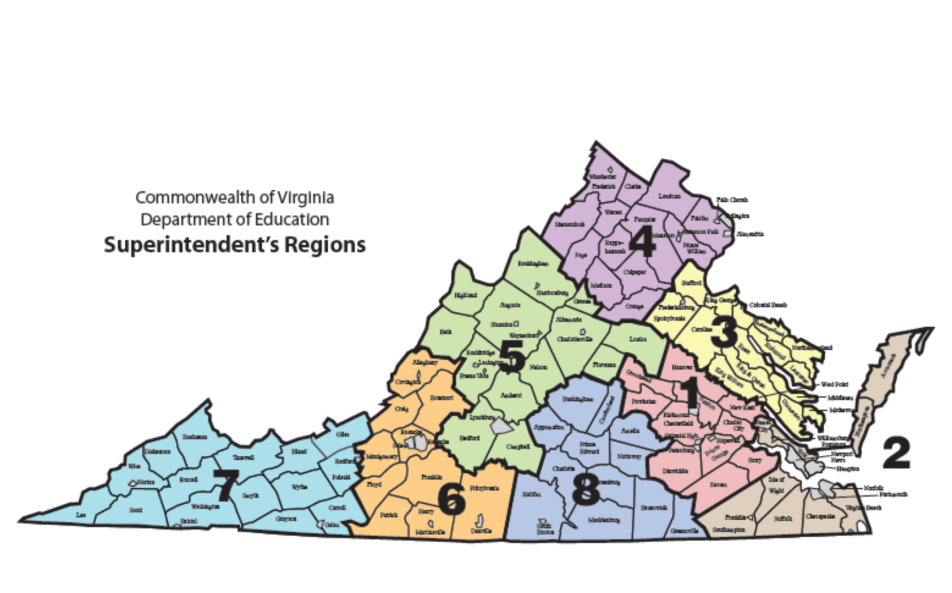 65
2015 History and Social Science Teacher Trainers
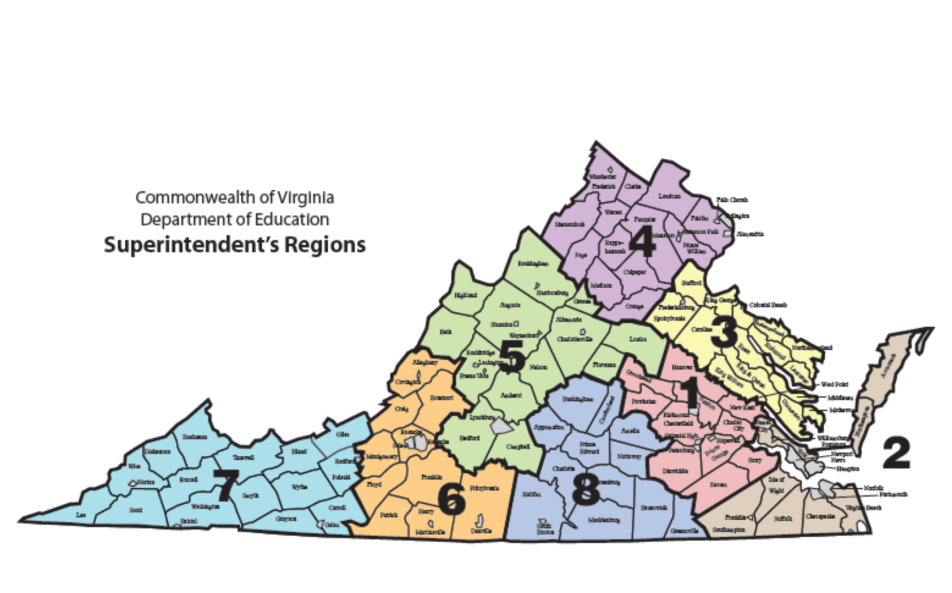 66
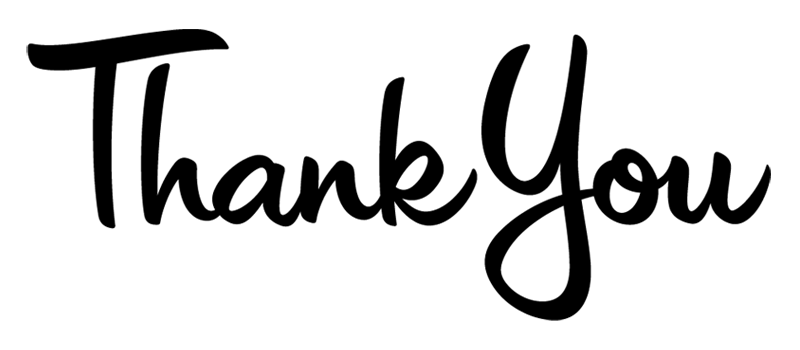 Virginia Department of Education
Christonya Brown, K-12, History and Social Science Coordinator 
E-mail: Christonya.Brown@doe.virginia.gov
Betsy Barton, Elementary, History and Social Science Specialist
E-mail: Betsy.Barton@doe.virginia.gov
Jill Nogueras, English and History and Social Science Specialist
E-mail:  Jill.Nogueras@doe.virginia.gov
67